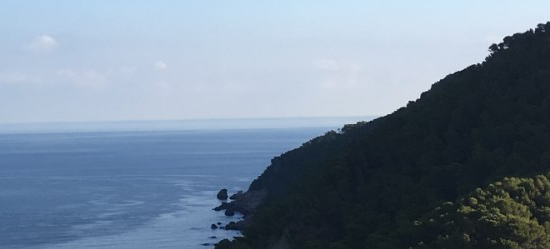 Introduktion til RejsUd - FGU
Webinar Maj 2019
1
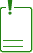 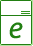 RejsUd-proces (Altid 4-øjne)
FGU
SAM/FGU
FGU
SAM/FGU
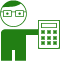 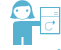 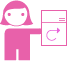 Flow i RejsUd
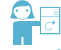 Bogfør I Navision
Rejsende
(Sekretær)
Kontrollant
Godkender
Handling
Kontrollerer rejseregler er overholdt og underskriver afregningen på vegne af den rejsende
Samles i én batch pr dag og overføres automatisk til Navision
Opretter afregningen
Godkender afregning
Bogføres i Navision
Brugerne som opretter afregningen er ikke en del af 4 øjne princippet, ved brug af kontrollant som underskriver
Brugeren som udfører den sidste handling inden godkendelsen, ”Underskriver” afregningen (første 2 øjne)
4 øjne princip
Brugeren som ”Godkender” afregningen (sidste 2 øjne)
2
2
Standard roller i RejsUd2
OBS: Sekretæren er IKKE en rolle i RejsUd2
3
3
Udvalgte administrationsopgaver RejsUd
Oprettelse af brugere, roller samt RejsUd oplysninger pr medarbejder
Tildel prokura (beløbsgrænser) for medarbejdere med rolle ”RejsUd-Godkender” (uafhængig af prokura som er tildelt brugeren i IndFak – som kun gælder faktura) 
Vedligeholdelse af kontorhierarki (afspejler godkendelseshierarki og/eller organisationshierarkiet)
Evt opsætning af omdirigeringsregler hvis de afviger fra IndFak godkendelseshierarkiet
Flytning af brugere, så de indsættes i deres respektive godkendelseshierarki/kontorer(værksteder)
	Rejsende -> (evt Kontrollant) -> Godkender
Opsæt af nye omkostningstyper og autokontering
4
Demo af RejsUd - administration
5
Spørgsmål?
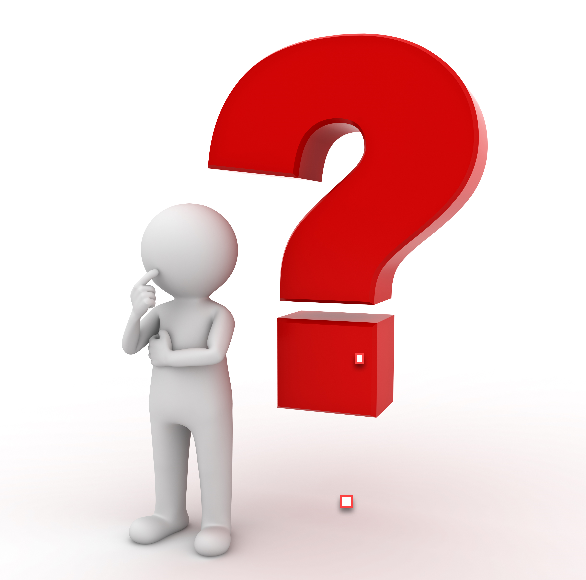 6